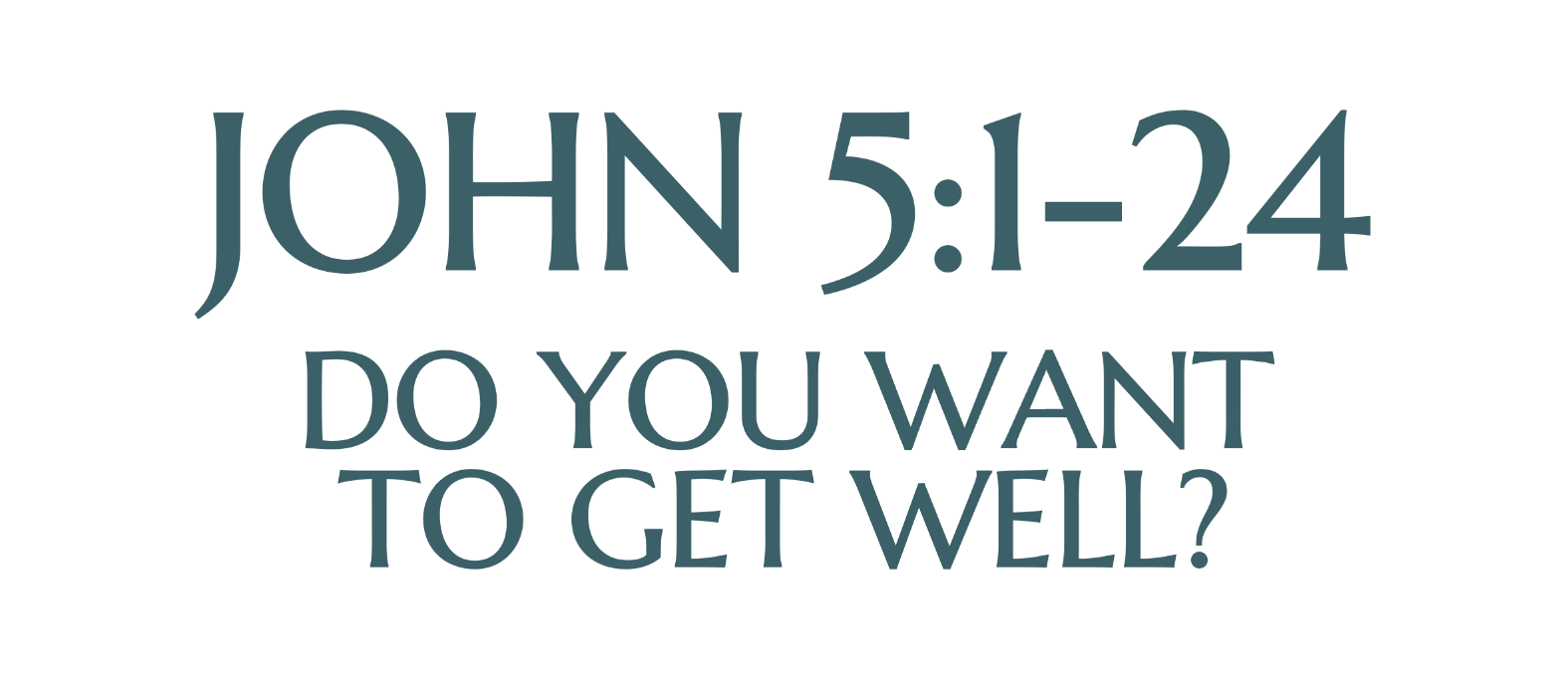 (Jn. 5:1) Some time later, Jesus went up to Jerusalem for one of the Jewish festivals.
(Jn. 5:2) Now there is in Jerusalem near the Sheep Gate a pool,
which in Aramaic is called Bethesda
and which is surrounded by
five covered colonnades.
(Jn. 5:2) Now there is in Jerusalem near the Sheep Gate a pool,
which in Aramaic is called Bethesda
and which is surrounded by
five covered colonnades.
(Jn. 5:2) Now there is in Jerusalem near the Sheep Gate a pool,
which in Aramaic is called Bethesda
and which is surrounded by
five covered colonnades. 
3 Here a great number of disabled people used to lie—the blind, the injured, the paralyzed.
(Jn. 5:5) A man was there who had been ill for thirty-eight years.
(Jn. 5:6) When Jesus saw him lying there and learned that he had been in this condition for a long time, he asked him,
“Do you want to get well?”
(Jn. 5:7) The disabled man replied,
“Sir, I have no one to help me into the pool when the water is stirred.
While I am trying to get in, someone else goes down ahead of me.”
(Jn. 5:7) The disabled man replied,
“Sir, I have no one to help me into the pool when the water is stirred.
While I am trying to get in, someone else goes down ahead of me.”
What is missing from his response?
Victim Mentality
Filled with self-pity
“Can’t you see I’m sick?”
Bitter toward others
“No one is helping me.”
Blames his circumstances
“Someone always gets there first.”
Wants a quick fix
“One trip to the pool will cure me.”
(Jn. 5:7) The disabled man replied,
“Sir, I have no one to help me into the pool when the water is stirred.
While I am trying to get in, someone else goes down ahead of me.”
Yes!
Victim Mentality
Filled with self-pity
“Can’t you see I’m sick?”
Bitter toward others
“No one is helping me.”
Blames his circumstances
“Someone always gets there first.”
Wants a quick fix
“One trip to the pool will cure me.”
(Jn. 5:7) The disabled man replied,
“Sir, I have no one to help me into the pool when the water is stirred.
While I am trying to get in, someone else goes down ahead of me.”
What is missing from these thoughts?
Can you relate?
“I’m never going to be able to be __________.”
“No one understands my __________ problem.”
“This __________ is totally hopeless.”
“I hate __________.”
(Jn. 5:7) The disabled man replied,
“Sir, I have no one to help me into the pool when the water is stirred.
While I am trying to get in, someone else goes down ahead of me.”
God!
Can you relate?
“I’m never going to be able to be __________.”
“No one understands my __________ problem.”
“This __________ is totally hopeless.”
“I hate __________.”
(Jn. 5:7) The disabled man replied,
“Sir, I have no one to help me into the pool when the water is stirred.
While I am trying to get in, someone else goes down ahead of me.”
(Jn. 5:8) Then Jesus said to him,
“Get up! Pick up your mat and walk.”
(Jn. 5:9) At once the man was cured.
He picked up his mat and walked. 
The day on which this took place was a Sabbath.
10 So, the Jewish leaders said to the man who had been healed,
“It is the Sabbath. The law forbids you to carry your mat.”
(Jn. 5:9) At once the man was cured.
He picked up his mat and walked. 
The day on which this took place was a Sabbath.
10 So, the Jewish leaders said to the man who had been healed,
“It is the Sabbath. The law forbids you to carry your mat.”
Religious mentality
“The tailor may not go out with his needle… on Sabbath eve,
lest he forget that he is carrying the needle and go out with it to the public domain even after Sabbath begins.”


m. Shabbat 1:3
(Jn. 5:9) At once the man was cured.
He picked up his mat and walked. 
The day on which this took place was a Sabbath.
10 So, the Jewish leaders said to the man who had been healed,
“It is the Sabbath. The law forbids you to carry your mat.”
Religious mentality
“One may not shake his clothes on the Sabbath to rid them of lice.
And one may not read a book by candlelight, so that he will not come to adjust the wick of the lamp.”



m. Shabbat 1:3
(Jn. 5:9) At once the man was cured.
He picked up his mat and walked. 
The day on which this took place was a Sabbath.
10 So, the Jewish leaders said to the man who had been healed,
“It is the Sabbath. The law forbids you to carry your mat.”
Religious mentality
“One who carries out straw
in a measure equivalent to
a cow’s mouthful
is liable.”




m. Shabbat 7:4
(Jn. 5:9) At once the man was cured.
He picked up his mat and walked. 
The day on which this took place was a Sabbath.
10 So, the Jewish leaders said to the man who had been healed,
“It is the Sabbath. The law forbids you to carry your mat.”
Religious mentality
“The measure that determines liability for carrying out milk
is equivalent to that which is swallowed in one gulp.”




m. Shabbat 8:1
(Jn. 5:9) At once the man was cured.
He picked up his mat and walked. 
The day on which this took place was a Sabbath.
10 So, the Jewish leaders said to the man who had been healed,
“It is the Sabbath. The law forbids you to carry your mat.”
Religious mentality
“The measure that determines liability for carrying out honey
is equivalent to that which is used to place on a sore caused by chafing.”



m. Shabbat 8:1
(Jn. 5:9) At once the man was cured.
He picked up his mat and walked. 
The day on which this took place was a Sabbath.
10 So, the Jewish leaders said to the man who had been healed,
“It is the Sabbath. The law forbids you to carry your mat.”
Religious mentality
“One who is concerned about pain in his loins
may not smear wine and vinegar on them on the Sabbath because that is a medical treatment.
However, one may smear oil on them.”

m. Shabbat 14:4
(Jn. 5:9) At once the man was cured.
He picked up his mat and walked. 
The day on which this took place was a Sabbath.
10 So, the Jewish leaders said to the man who had been healed,
“It is the Sabbath. The law forbids you to carry your mat.”
Religious mentality
“A person may take his son in his hands on the Sabbath.
Even though there is a stone… in the child’s hand, it is not prohibited to pick up the child.”



m. Shabbat 21:1
(Jn. 5:9) At once the man was cured.
He picked up his mat and walked. 
The day on which this took place was a Sabbath.
10 So, the Jewish leaders said to the man who had been healed,
“It is the Sabbath. The law forbids you to carry your mat.”
Religious mentality
What does this say about God?
He’s arbitrary
He’s demanding
He’s hard to please
The results in religious people?
“Matador’s cape”
Ethical misdirection (e.g. chocolate cake)
Easier than true character change
Is this loving?
Total lack of love for this healed man
Focused on appearances around others
(Jn. 5:9) At once the man was cured.
He picked up his mat and walked. 
The day on which this took place was a Sabbath.
10 So, the Jewish leaders said to the man who had been healed,
“It is the Sabbath. The law forbids you to carry your mat.”
Can you relate?
God is arbitrary and demanding.
“Why isn’t God giving me what I want?”
God is hard to please.
“Why do I feel like I’m never doing enough?”
Ethical misdirection.
“If people knew what I was really like,
what would they think of me?”
Lack of love.
“How much time do I spend
thinking about myself?”
(Jn. 5:9) At once the man was cured.
He picked up his mat and walked. 
The day on which this took place was a Sabbath.
10 So, the Jewish leaders said to the man who had been healed,
“It is the Sabbath. The law forbids you to carry your mat.”
(Jn. 5:11) But the man replied,
“The man who made me well said to me, ‘Pick up your mat and walk.’”
12 So they asked him,
“Who is this man who told you to pick it up and walk?”
(Jn. 5:13) The man who was healed had no idea who it was, for Jesus had slipped away into the crowd that was there.
(Jn. 5:14) Later Jesus found him at the temple and said to him,
“See, you are well again.
Stop sinning or something worse may happen to you.”
Jesus’ act of compassion wouldn’t last without a change of heart.
(Jn. 5:15) The man went away and told the Jewish leaders that it was Jesus who had made him well.
(Jn. 5:16) So, because Jesus was doing these things on the Sabbath, the Jewish leaders began to persecute him.
(Jn. 5:17) In his defense Jesus said,
“My Father is always at his work to this very day, and I too am working.”
18 For this reason they tried all the more to kill him.
Not only was he breaking the Sabbath, but he was even calling God his own Father, making himself equal with God.
Rabbinic Debate
Can God work on the Sabbath?
“It is lawful to carry things within one’s own courtyard and this whole universe is God’s courtyard.” Midrash Rabba: Exodus, 30.9.
(Jn. 5:19) Jesus responded,
“Very truly I tell you, the Son can do nothing by himself.
He can do only what he sees his Father doing, because whatever the Father does the Son also does.”
(Jn. 5:20) “For the Father loves the Son and shows him all he does. Yes, and he will show him even greater works than these, so that you will be amazed.”
(Jn. 5:21) “For just as the Father raises the dead and gives them life,
even so the Son gives life to whom he is pleased to give it.”
(Jn. 5:22-23) “Moreover, the Father judges no one, but has entrusted all judgment to the Son, that all may honor the Son just as they honor the Father.
Whoever does not honor the Son does not honor the Father, who sent him.”
(Jn. 5:24) Then Jesus said,
“Very truly I tell you,
whoever hears my word and believes him who sent me
has eternal life
and will not be judged but has crossed over from death to life.”
The “religious mentality” leads to being judgmental, angry, bitter, self-absorbed, and ultimately harmful.

The “victim mentality” leads to being judgmental, angry, bitter, self-absorbed, and ultimately harmful.
Are you tired of the finger pointing, blame-shifting, and excuses?
Do you wish to get well?
Or stay with the status quo?
Are you going to continue to blame circumstances, people’s faults, your own personal weaknesses, etc.?

Or are you going to share what’s really going, asking for prayer, support, and wise counsel?
Are you tired of the finger pointing, blame-shifting, and excuses?
Do you wish to get well?
Or stay with the status quo?
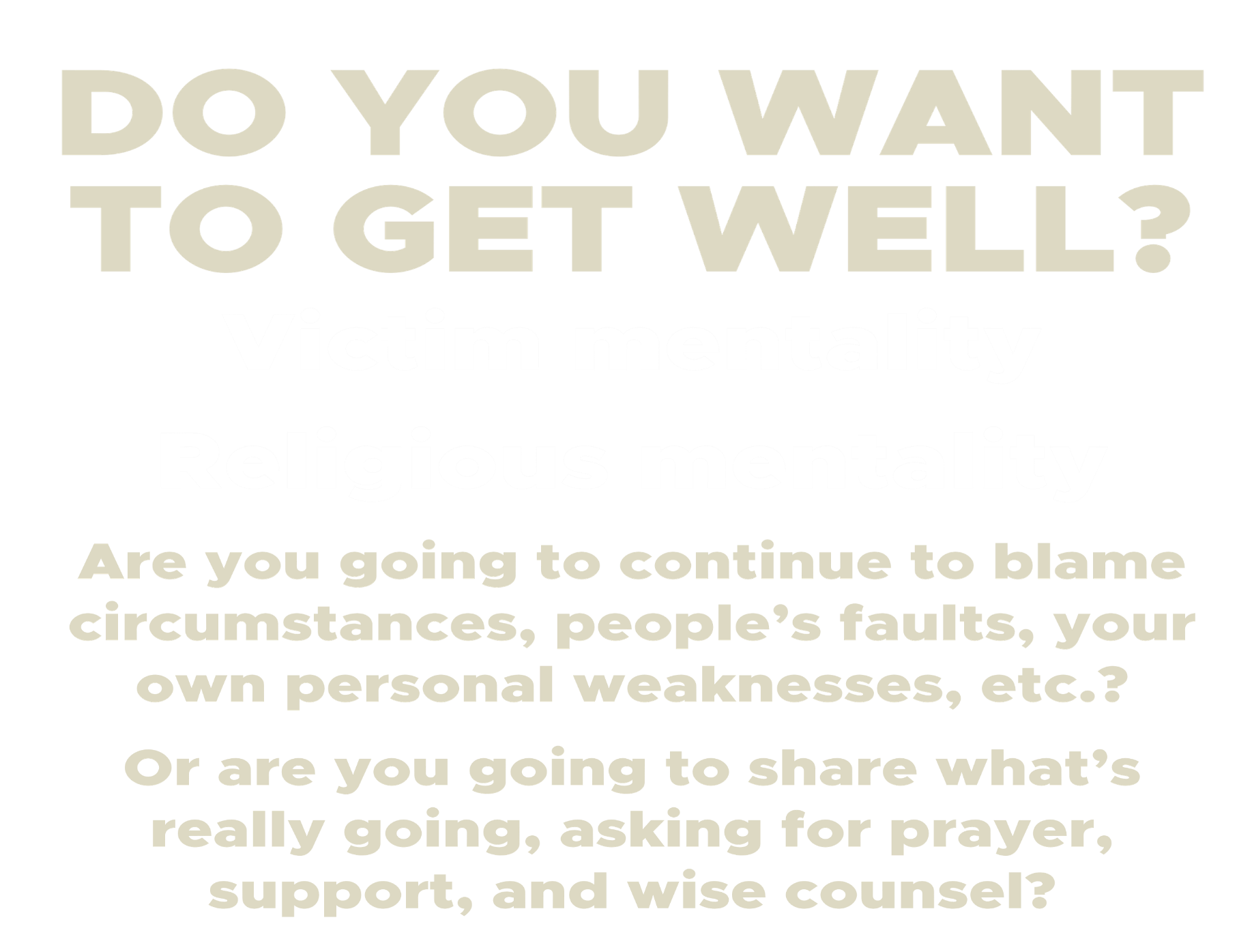